Поради щодо роботи з учнями з поведінково-ментальними розладами (аутизм)
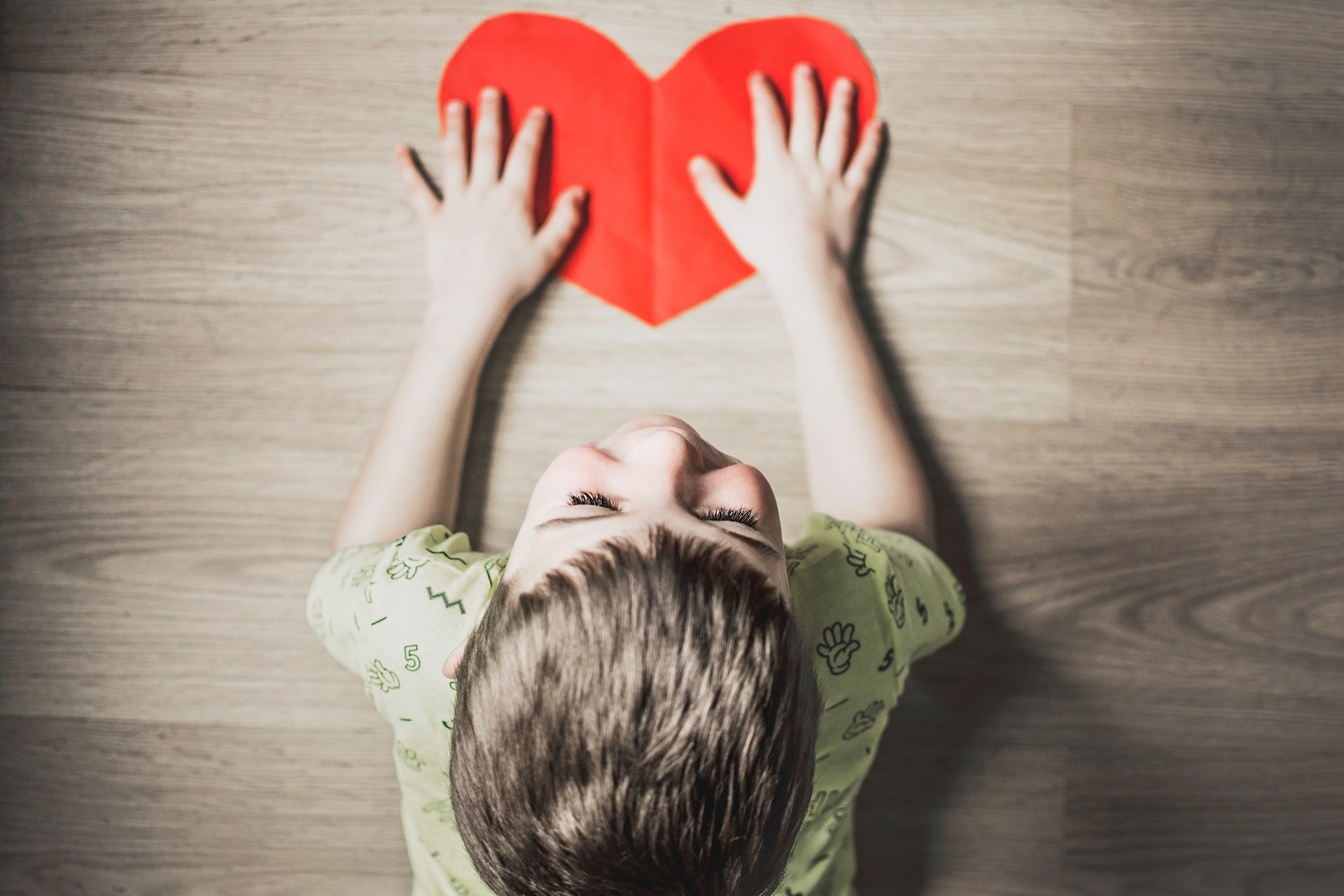 Коли дитина з аутизмом приходить в школу:
•	Необхідно знати історію терапії дитини, проводити інтерв’ю;•	Дізнатися яка форма терапії проводиться
Що значить індивідуальний підхід ?Що значить індивідуальний підхід ?
Проведення детальної діагностики здібностей дитини, а також  проникливе вивчення  діагнозу, його специфічних потреб і можливостей;Розробка відповідної системи навчання для конкретної дитини, тобто гнучка настройка методів роботи
Які вони, учні з аутизмом?
Функціонування цих дітей може бути дуже різне, але кожен з них буде мати наступні особливості:
•	явні недоліки і порушення в області взаємодії і соціальної поведінки,
•	затримки і недоліки в опануванні мови і здатності спілкуватися,
•	обмежена, повторювана поведінка та інтереси.
Функціонування людей з аутизмом – на що звернути особливу увагу?
перевага візуального мислення над вербальним;
	буквальне розуміння мови;
•	труднощі в причинно-наслідковим мисленні
хороші спостережні зорові навички і зорова пам’ять
Що важливо в роботі з учнем аутистичного спектру?
•	сенсорний комфорт;
•	ідеальне місце у класі (наприклад, подалі від вікна, в першому ряду, так щоб легше було йому зосередити увагу на вчителя);
•	виділення місця, в якому учень з аутизмом може розслабитися і відключитися, якщо буде переважати така необхідність
Як перевіряти знання учня з аутизмом?
•	зробіть тест адаптований для конкретної дитини;
•	візьміть до уваги роботу дитини, його орієнтири інтелектуальні здібності, його рівень та спосіб спілкування, його концентрації уваги;
•	використовуйте форму тесту, а не форму опису
Прийоми роботи з дітьми з аутизмом:
Система заохочень
2. Максимальна візуалізація
Важливими є правила поведінки на уроці
•	Візуалізація правил поведінки або правил навчання
Моделювання
. Під час роботи з дітьми з аутизмом ми маємо враховувати їхні особливості сприйняття й сенсорної роботи
ДЕ БРАТИ ПРОГРАМИ ДЛЯ таких ДІТЕЙ
•	Адаптація 
•	Модифікація
ЯК ДОЛУЧАТИ ДИТИНУ З ООП ДО ДІЯЛЬНОСТІ КЛАСУ
Якщо діти зараз працюють самостійно в зошитах, ця дитина так само має виконувати завдання в зошиті
ЯК ПРАЦЮВАТИ ЗІ СПАЛАХАМИ АГРЕСІЇ З БОКУ УЧНЯ
Спонтанних спалахів агресії у дитини не може бути
Серед чинників ізсередини можуть бути біль, голод, спрага, сенсорний дискомфорт
Зовнішні чинники – це найчастіше вимоги, які ставлять дорослі до дитини
Дякуюза увагу!